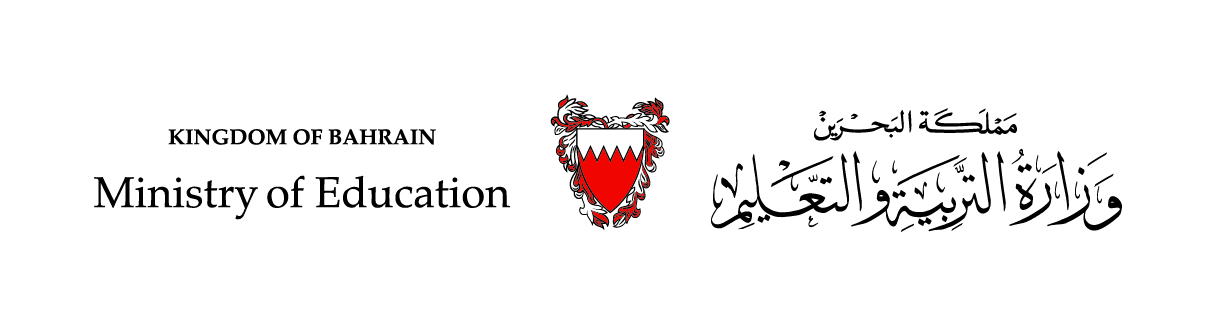 الصّفحة 44
الْحَلْقَة الْأَولَى، اللُّغَة الْعَرَبِيَّة، الصَّفِّ الأوّل الابتدائيّ
الدَّرْسُ 25
أُنْشودَةُ مَكْتَبَتي (نَشَاطٌ إِثْرَائِي)
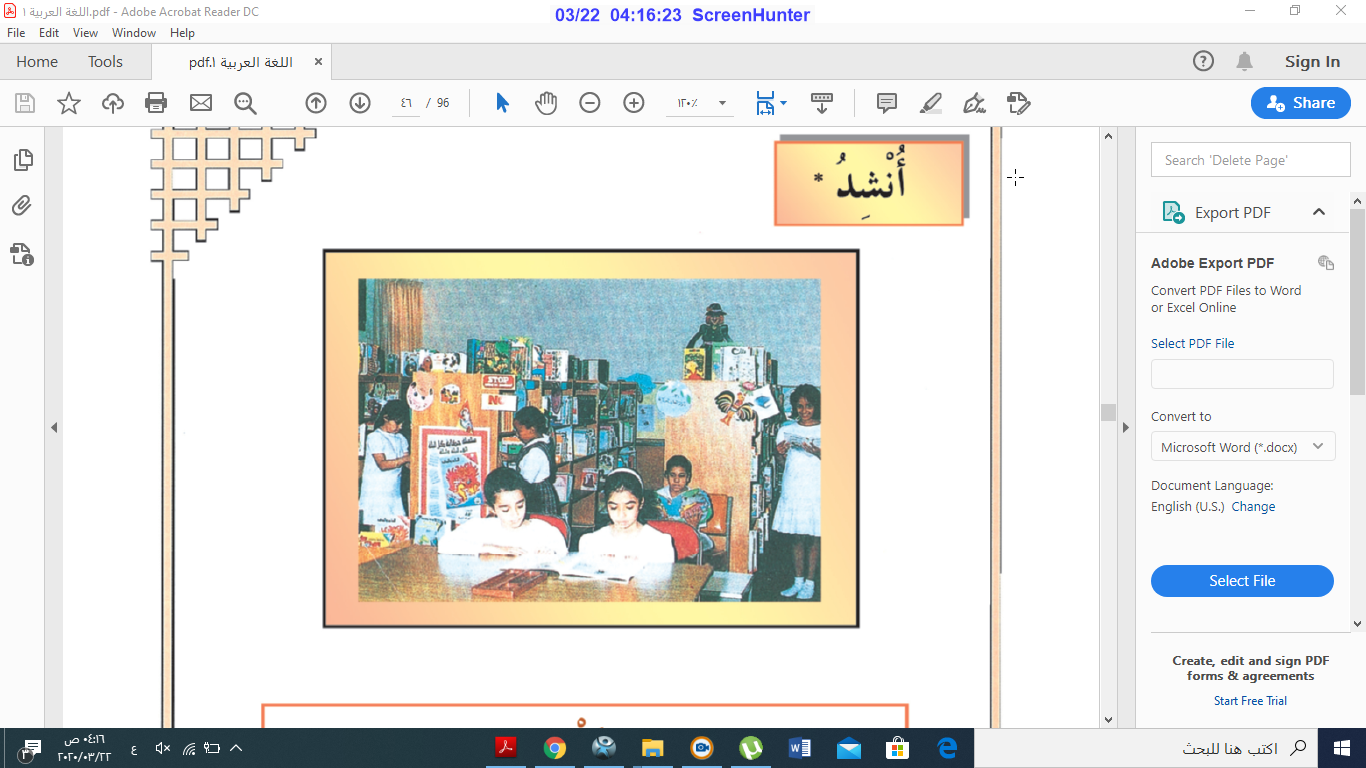 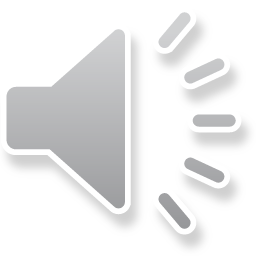 هَيَّا نَقرَأُ
مَكْتَبَتي
رُسومٌ
طَيِّبَة
فيها
الْمَكْتَبَة
أُحِبُّ
أَنا
مُطْرِبَة
وَأُغْنِياتٌ
مُهَذِّبَة
وَقِصَصٌ
وَكُتُبي
مَكْتَبَتي
مُحَبَّبَة
مُرَتَّبَة
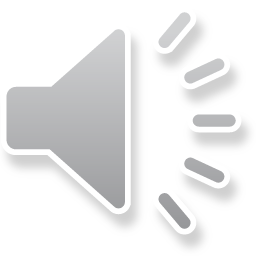 اخْتَارُ الْإِجَابَةَ الصَّحِيحَةَ فِيمَا يَلِي:
تَمْرِين رَقَمَ 1
1- مَاذَا يُوجَدُ فِي الْمَكْتَبَةِ؟
ج. قِصَصٌ
أ. ثَلَّاجَةٌ
ب. حَقِيبَةٌ
2- بِمَاذَا تَمَيَّزَتْ الْمَكْتَبَةُ فِي الأُنْشودَةِ؟
ج. جَمِيلَةٌ
ب. مُرَتَّبَةٌ
أ. نَظِيفَةٌ
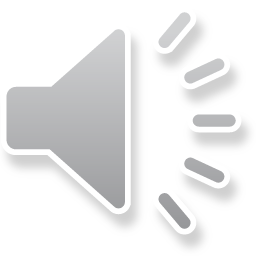 هَيَّا نَتَعَلَّمُ
دَائِرَةٌ
أَرْبَعُ دَوائِرِ
مُثَلَّثٌ
ثَلَاثَةُ مُثَلَّثاتٍ
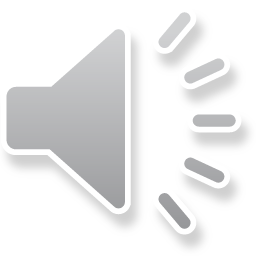 أَعْمَلُ كَما في الْمِثالِ:
مِثال
كُتُبٌ
كِتَابٌ
حَقَائِبٌ
حَقِيبَةٌ
أَقْلَامٌ
قَلَمٌ
دَفَاتِرٌ
دَفْتَرٌ
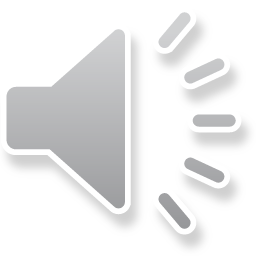 أَبْوَابٌ
بَابٌ
أَعْمَلُ كَما في الْمِثالِ:
مِثال
فَازَ عَامِرُ.
فَازتْ أَمَلُ.
شَارَكَ عَامِرُ
شَارَكَتْ أَمَلُ
تَفَوَّقَتْ أَمَلُ
تَفَوَّقَ عَامِرُ
أَكَلَتْ أَمَلُ الْبُرْتُقَالَ
أَكَلَ عَامِرُ الْبُرْتُقَالَ
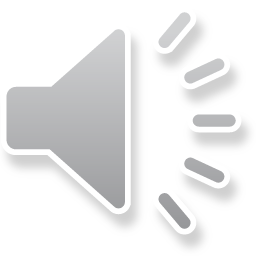 قَرَأَتْ أَمَلُ قِصَّةً
قَرَأَ عَامِرٌ قِصَّةً
وَفَّقَكَ الله
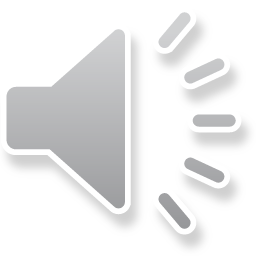 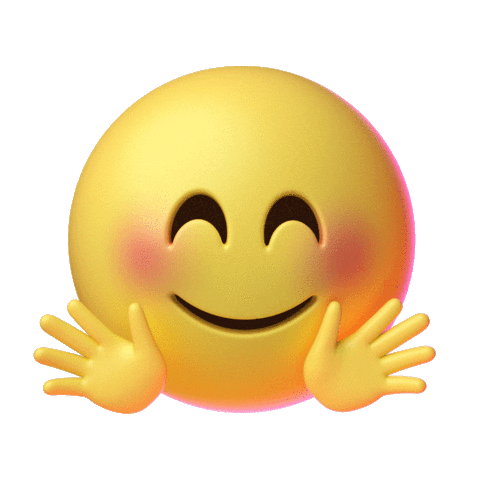 أَحْسَنْتَ
تَمْرِين رَقَمَ 1
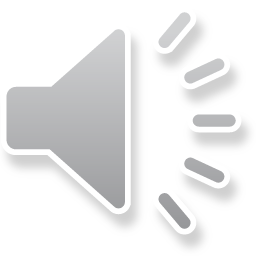 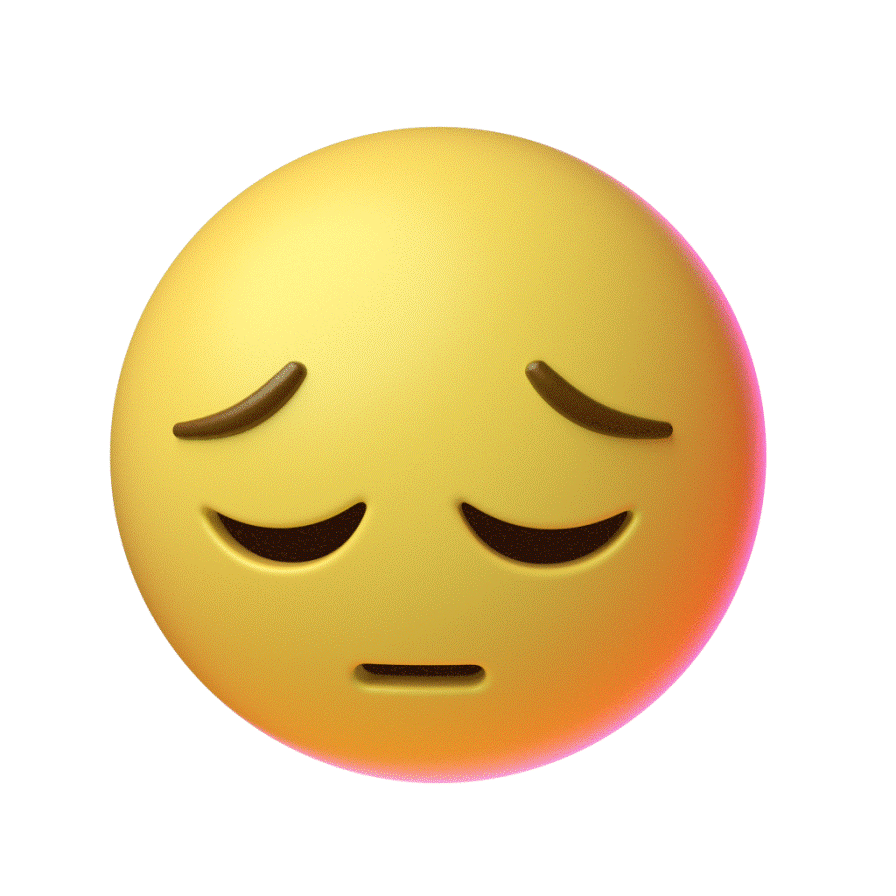 حَاوَل مَرًّة أُخْرَى
تَمْرِين رَقَمَ 1
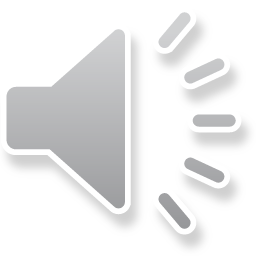